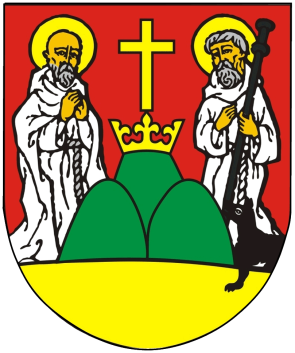 Realizacja projektu grantowego
„Odnawialne źródła energii w Mieście Suwałki”
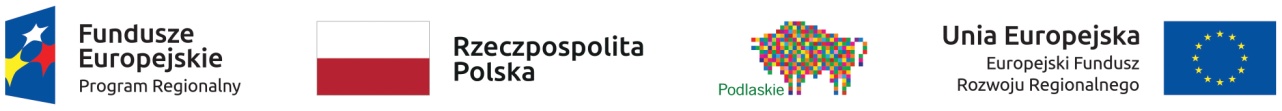 Suwałki, lipiec 2021 r.
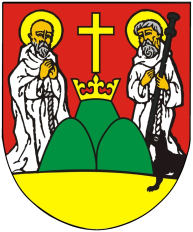 Informacja o projekcie
Projekt nr WND-RPPD.05.01.00-20-0873/20„Odnawialne źródła energii w Mieście Suwałki”
Projekt będzie realizowany w ramach Regionalnego Programu Operacyjnego Województwa Podlaskiego na lata 2014-2020, w ramach Działania 5.1 Energetyka oparta na odnawialnych źródłach energii – Projekty grantowe
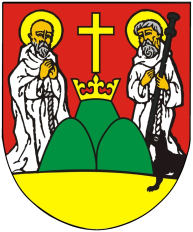 „Odnawialne źródła energii w Mieście Suwałki”
Informacja o projekcie
Budżet projektu:

Wartość całkowita: 1.993.100,00 zł
Wartość wydatków kwalifikowalnych: 1.993.100,00 zł
Kwota dofinansowania 65%:  1.295.515,00 zł
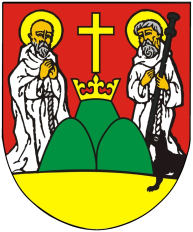 „Odnawialne źródła energii w Mieście Suwałki”
Informacja o projekcie
Projekt obejmuje montaż instalacji fotowoltaicznej oraz kolektorów słonecznych
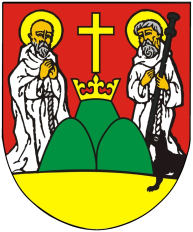 „Odnawialne źródła energii w Mieście Suwałki”
Założenia
W budynku mieszkalnym, na którym będą instalowane panele fotowoltaiczne nie może być prowadzona działalność gospodarcza ani działalność rolnicza.

Energia elektryczna wytworzona w mikroinstalacjach OZE zainstalowanych 
w ramach Projektu musi być używana wyłącznie na własne potrzeby gospodarstw domowych.

Dach budynku mieszkalnego lub niemieszkalnego, na którym będą montowane panele fotowoltaiczne, nie może być pokryty eternitem (azbestem).
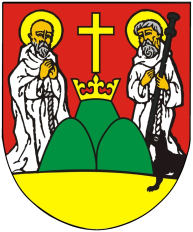 „Odnawialne źródła energii w Mieście Suwałki”
Założenia
Montaż instalacji OZE, z której wytworzona energia powinna być przeznaczona wyłącznie na własne potrzeby mieszkańców (Grantobiorców). 

Moc instalacji fotowoltaicznej nie może przekraczać 120% całkowitej ilości energii elektrycznej pobranej z sieci energetycznej przez Grantobiorcę w tym samym okresie rozliczeniowym. 

Nie jest dopuszczalne wykorzystanie energii na potrzeby prowadzonej działalności gospodarczej, w tym działalności rolniczej.

Grant przyznawany jest Grantobiorcy w formie refundacji kosztów poniesionych na montaż instalacji.
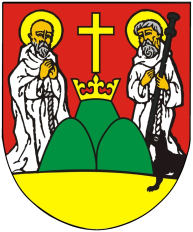 „Odnawialne źródła energii w Mieście Suwałki”
Dofinansowanie instalacji OZE
Dofinansowanie projektu – maksymalnie 65% wartości instalacji brutto, a wartość przekazanych środków w ramach grantu uzależniona będzie od mocy zainstalowanej instalacji OZE lub liczby osób w gospodarstwie domowym. 

Maksymalne koszty kwalifikowane:
Instalacja fotowoltaiczna: 
- o mocy do 5kWp – maksymalnie 7 000,00 zł za 1 kWp. 
 o mocy powyżej 5 kWp – maksymalne 6 000,00 zł za 1 kWp.

Instalacja kolektorów słonecznych:
- dostosowana do potrzeb 1-3 osób – maksymalnie 18 000,00 zł.
- dostosowana do potrzeb 4-5 osób – maksymalnie 21 000,00 zł.
dostosowana do potrzeb 6 i więcej osób – maksymalnie 25 000,00 zł
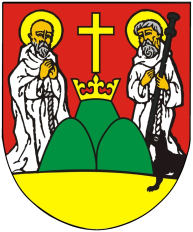 „Odnawialne źródła energii w Mieście Suwałki”
Koszty kwalifikowane
Zakup i montaż instalacji

Przyłączenie instalacji do sieci budynku

Zakup urządzeń i oprogramowania do monitorowania produkcji energii

Instalacja odgromowa dla paneli fotowoltaicznych (kosztem kwalifikowalnym nie może być instalacja odgromowa całego budynku, na którym możliwy jest montaż systemu PV). 

Koszty będzie można ponosić po zawarciu umowy o powierzenie grantu 
pomiędzy Grantobiorcą a miastem Suwałki.
„Odnawialne źródła energii w Mieście Suwałki”
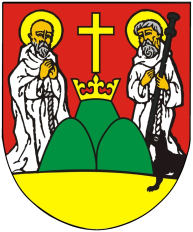 Limity i ograniczenia dla instalacji OZE
Możliwy jest montaż wyłącznie fabrycznie nowych urządzeń i komponentów składających się na mikroinstalację OZE, tj. data produkcji fabrycznie nowych urządzeń nie może być starsza niż 1 rok od daty montażu, potwierdzona przez producenta urządzeń
Rzeczy i prawa powstałe w wyniku realizacji projektu, nie mogą podlegać obciążeniu na rzecz podmiotów niebędących stronami umowy, w trakcie realizacji projektu oraz do czasu upływu okresu trwałości projektu
Dach budynku mieszkalnego lub niemieszkalnego, na którym będą montowane panele fotowoltaiczne/kolektory słoneczne, nie może być pokryty eternitem (azbestem)
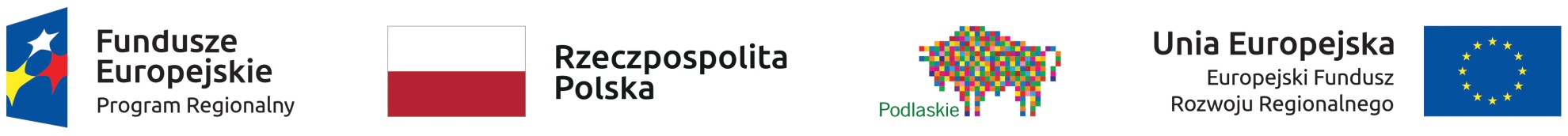 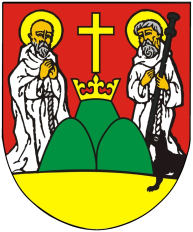 „Odnawialne źródła energii w Mieście Suwałki”
Trwałość projektu
Okres trwałości – upływa po 5 latach od daty płatności końcowej na rzecz Miasta Suwałki otrzymanej od IZ RPOWP (w przybliżeniu będzie to w roku 2027)
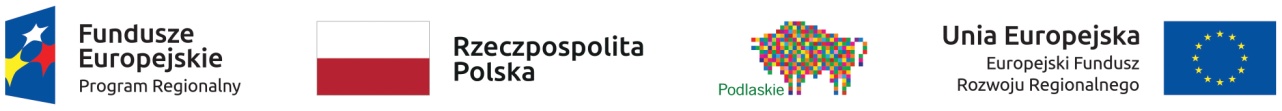 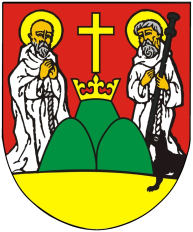 „Odnawialne źródła energii w Mieście Suwałki”
Grantobiorca nie może wykorzystać Grantu na sfinansowanie montażu instalacji, w przypadku której uzyskał uprzednio dofinansowanie ze środków publicznych. 

Grantobiorca zobowiązuje się także, że w przyszłości nie będzie występował o uzyskanie takiego dofinansowania do instalacji wykonanej w ramach niniejszego projektu np. z programu „Czyste powietrze” czy „Mój prąd”.
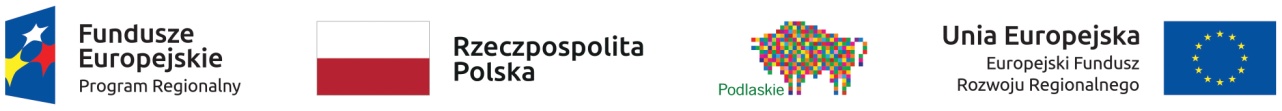 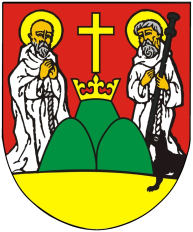 „Odnawialne źródła energii w Mieście Suwałki”
Obowiązki Grantobiorcy w okresie trwałości
Użytkowanie instalacji OZE zgodnie z przeznaczeniem.
Serwisowanie. 
Ubezpieczenie.
Pokrywanie wszelkich kosztów napraw.
Przekazywanie miastu informacji o ilości wyprodukowanej energii elektrycznej nie rzadziej niż raz do roku.
Zapewnienie miastu, UMWP, KAS, KE, dostępu do każdego elementu instalacji oraz dokumentacji związanej z wyborem Wykonawcy i realizacją inwestycji.
Przechowywanie całej dokumentacji.
Zgłaszanie miastu wszelkich przypadków uszkodzenia, wadliwego funkcjonowania, zniszczenia. 
Zakaz modyfikacji, przeprojektowywania, przebudowy, przerabiania, zmian konstrukcyjnych.
Poddanie się kontroli.
Realizacji promocji projektu .
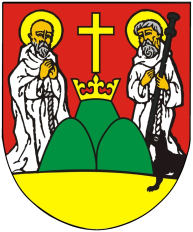 „Odnawialne źródła energii w Mieście Suwałki”
Realizacja promocji projektu przez Grantobircę
Umieszczenie na widocznym elemencie instalacji fotowoltaicznej lub instalacji kolektorów słonecznych naklejki promującej projekt, która zostanie przekazana przez Grantodawcę.
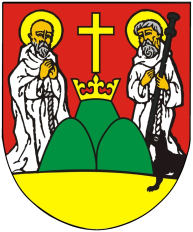 „Odnawialne źródła energii w Mieście Suwałki”
Etapy realizacji projektu grantowego – etap I
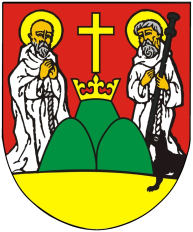 „Odnawialne źródła energii w Mieście Suwałki”
Etapy realizacji projektu grantowego – etap II
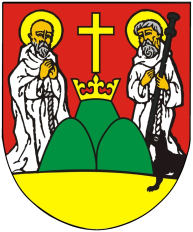 „Odnawialne źródła energii w Mieście Suwałki”
Etapy realizacji projektu grantowego – etap III
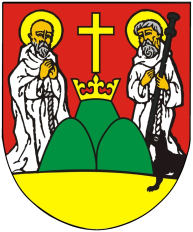 „Odnawialne źródła energii w Mieście Suwałki”
Wniosek o udzielenie grantu
Do wniosku należy obligatoryjnie dołączyć :

 3 oferty wraz z zapytaniami ofertowymi 

 kopię umowę z wykonawcą za okazaniem oryginału umowy z wykonawcą
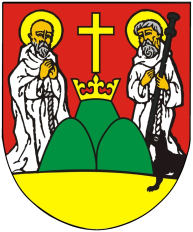 „Odnawialne źródła energii w Mieście Suwałki”
Wniosek o płatność
Do wniosku o płatność należy obligatoryjnie dołączyć :

 - kopia poprawnie wystawionej i zapłaconej (potwierdzenie zapłaty) faktury VAT wystawionej przez Wykonawcę. Faktura VAT dołączona do Wniosku o wypłatę Grantu może obejmować jedynie koszty kwalifikowane

kopia protokołu odbioru instalacji, podpisanego przez Grantobiorcę, Inspektora nadzoru inwestorskiego oraz Wykonawcę.  

kopia kosztorysu powykonawczego, 

kopii podpisanego i wypełnionego wniosku o zgłoszenie przyłączenia mikroinstalacji do Operatora Systemu Dystrybucyjnego

- oryginały oświadczeń podpisanych przez Grantobiorcę w zakresie poniesienia  wydatków  w  sposób oszczędny, tzn. niezawyżony w stosunku do  średnich cen i stawek rynkowych i spełniający wymogi uzyskiwania najlepszych efektów z danych nakładów oraz braku wystąpienia podwójnego dofinansowania wydatków.
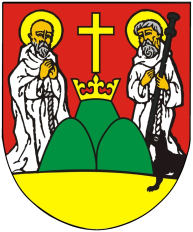 „Odnawialne źródła energii w Mieście Suwałki”
Przybliżony harmonogram Etap II - realizacja
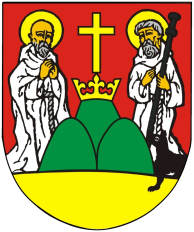 Dziękuję za uwagę.